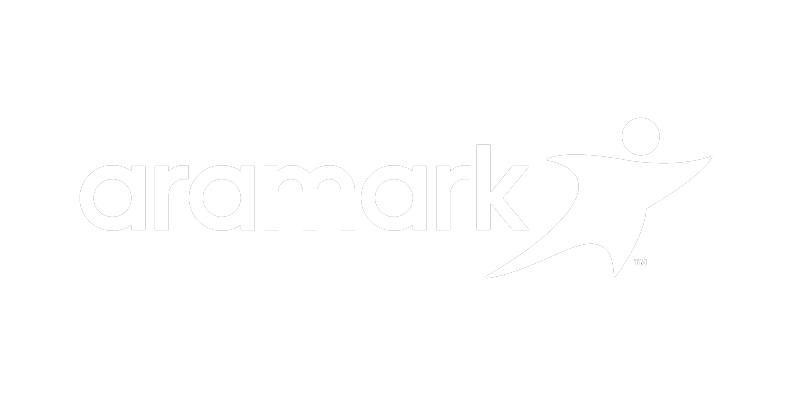 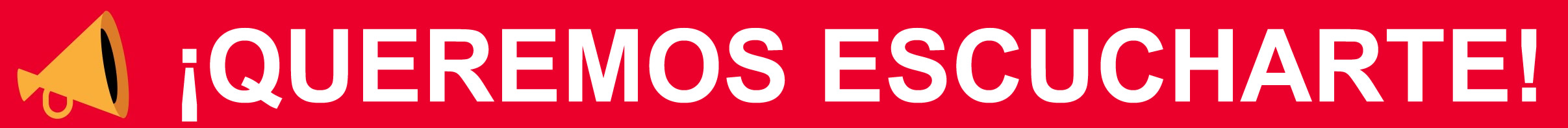 Planilla de Planes de Acción
Utilice esta planilla para esbozar y desarrollar sus Planes de Acción sobre el Compromiso con su equipo.